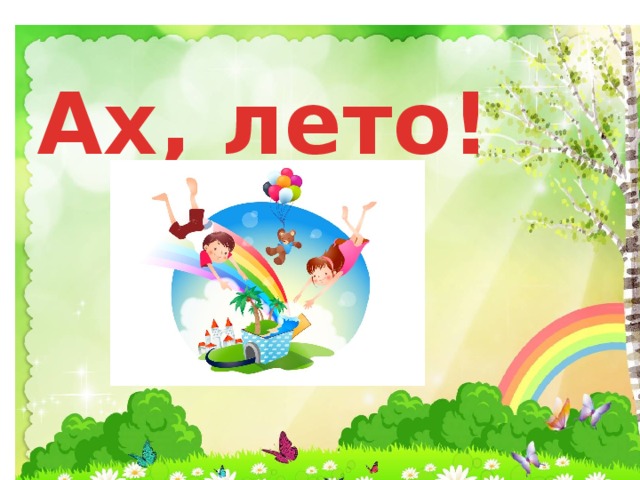 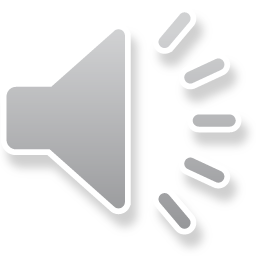 Маркер Л. М.
учитель начальных классов.
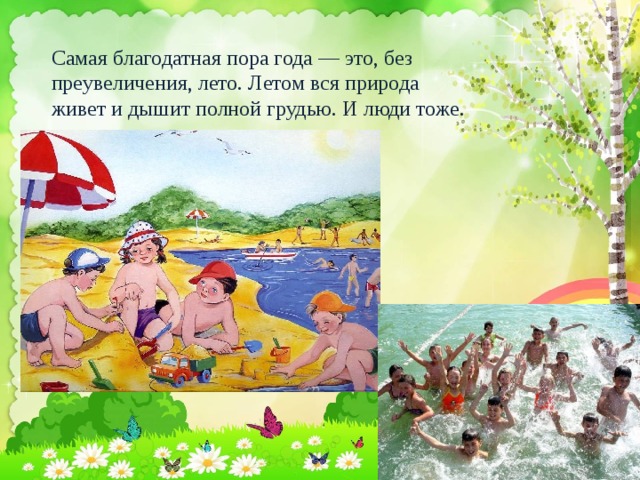 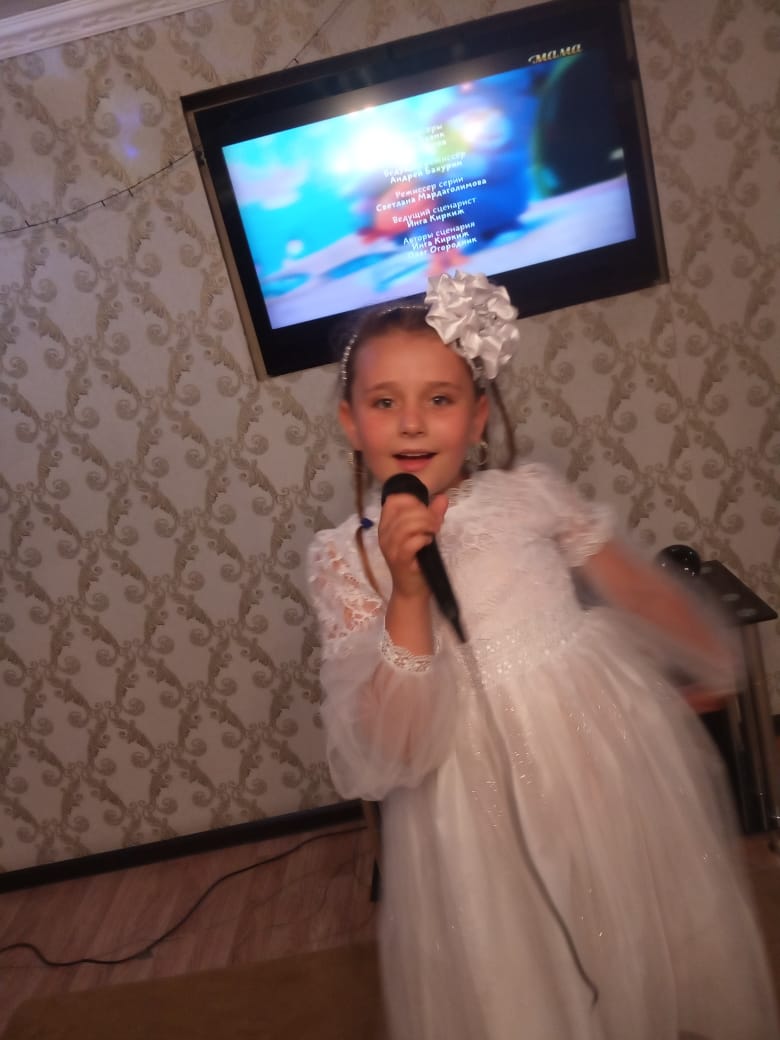 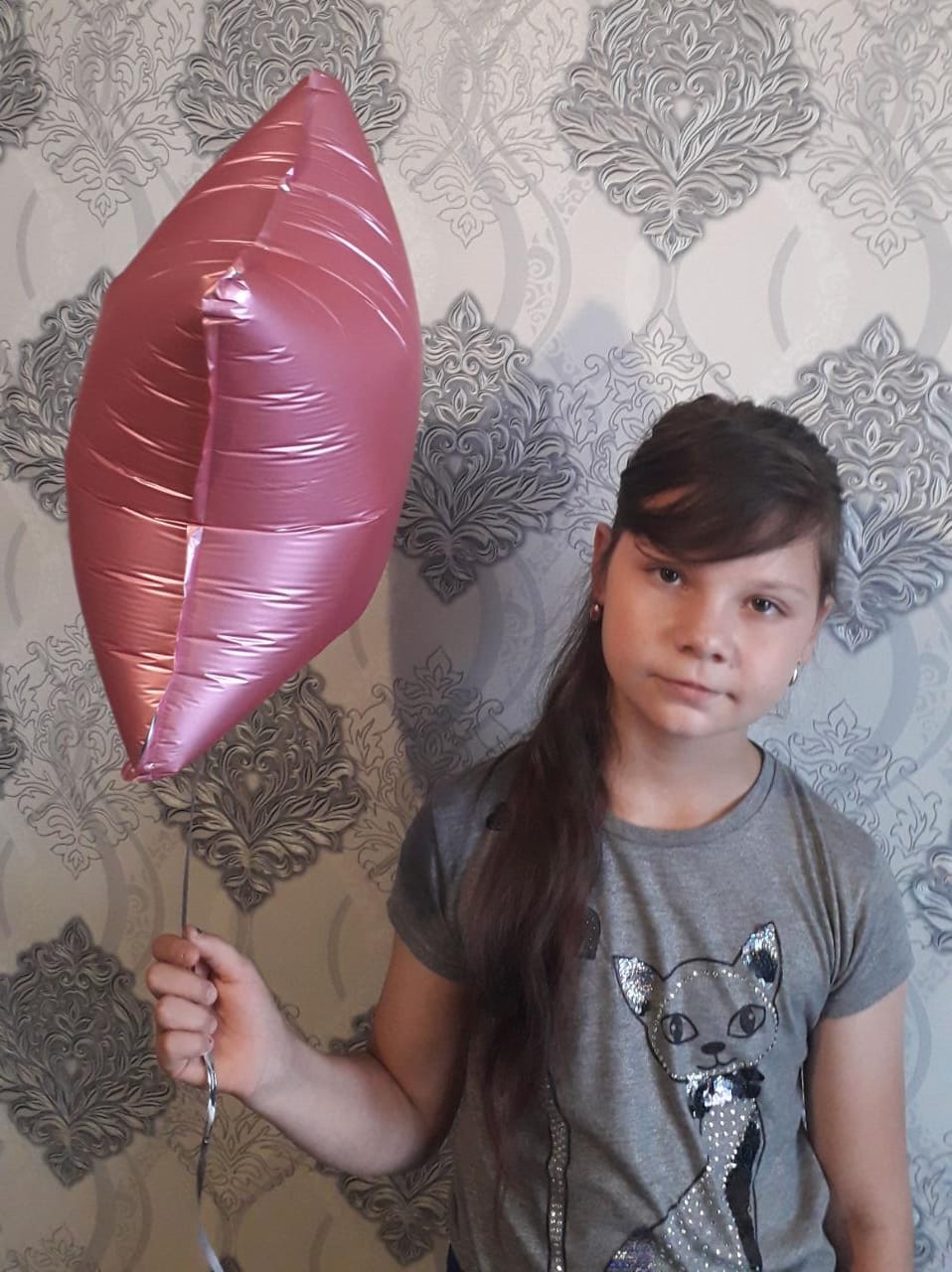 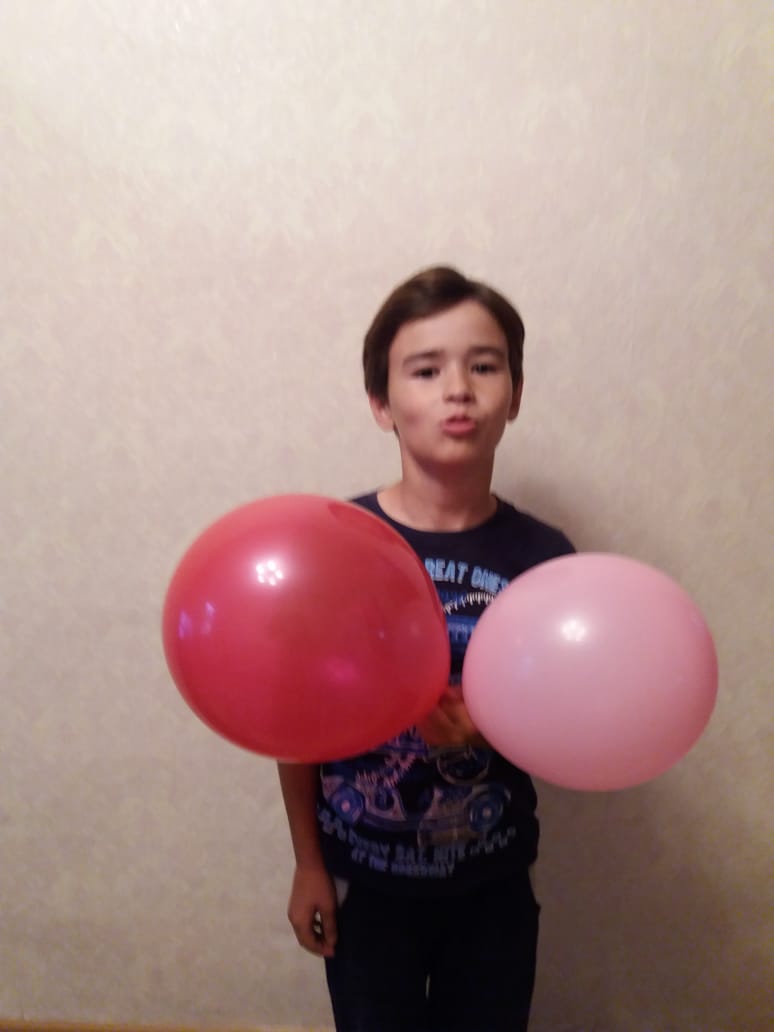 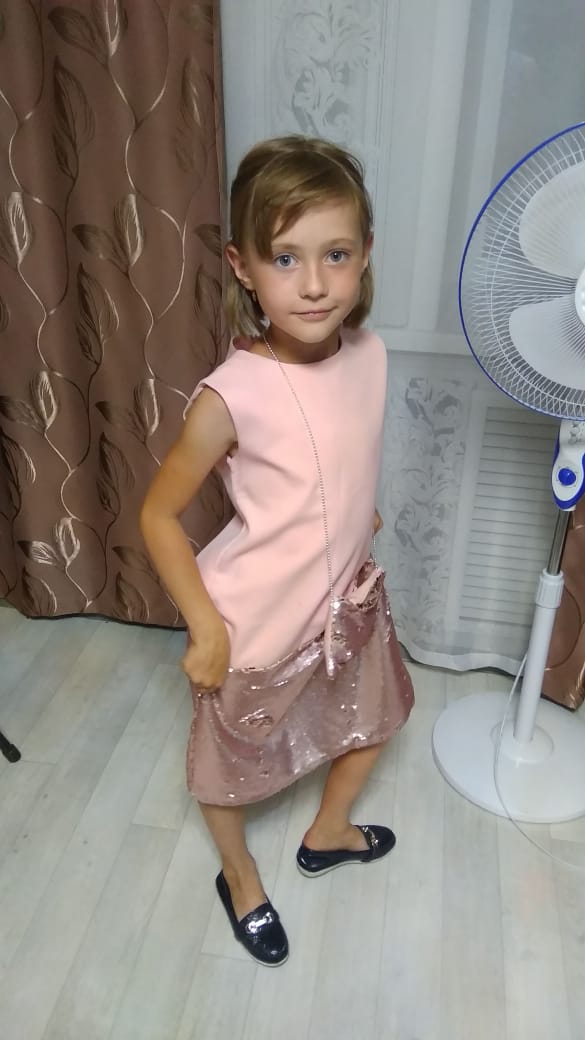 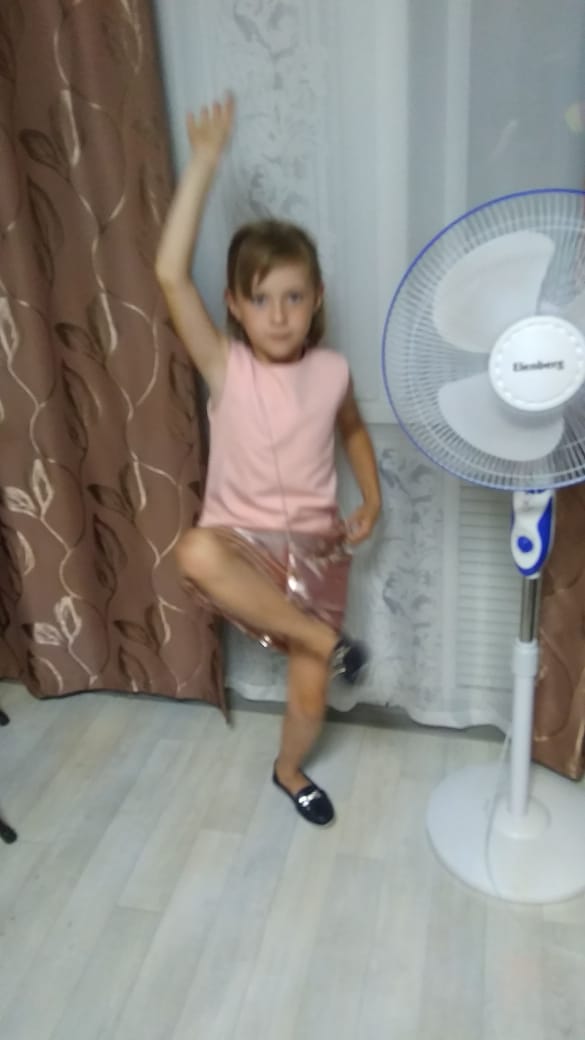 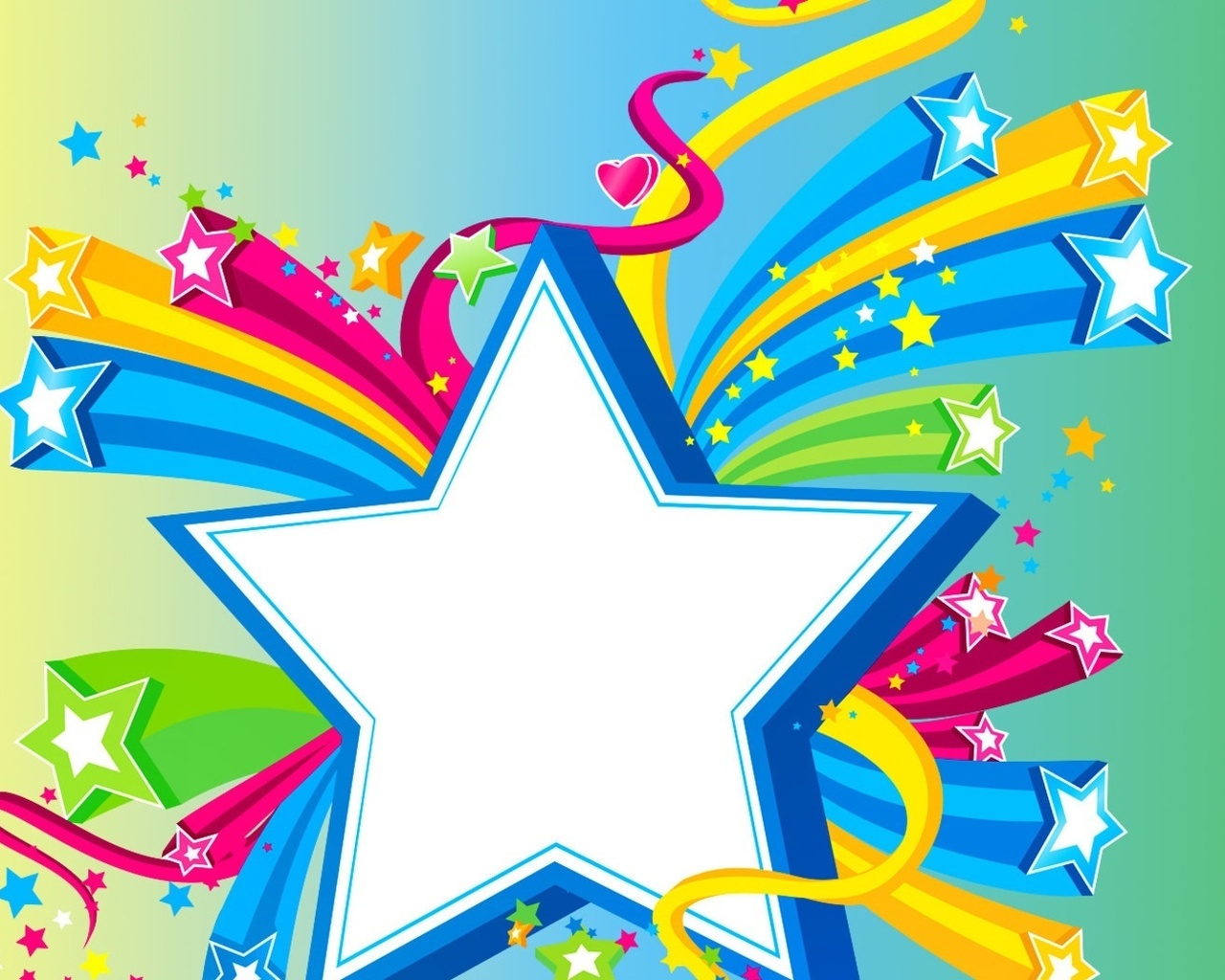 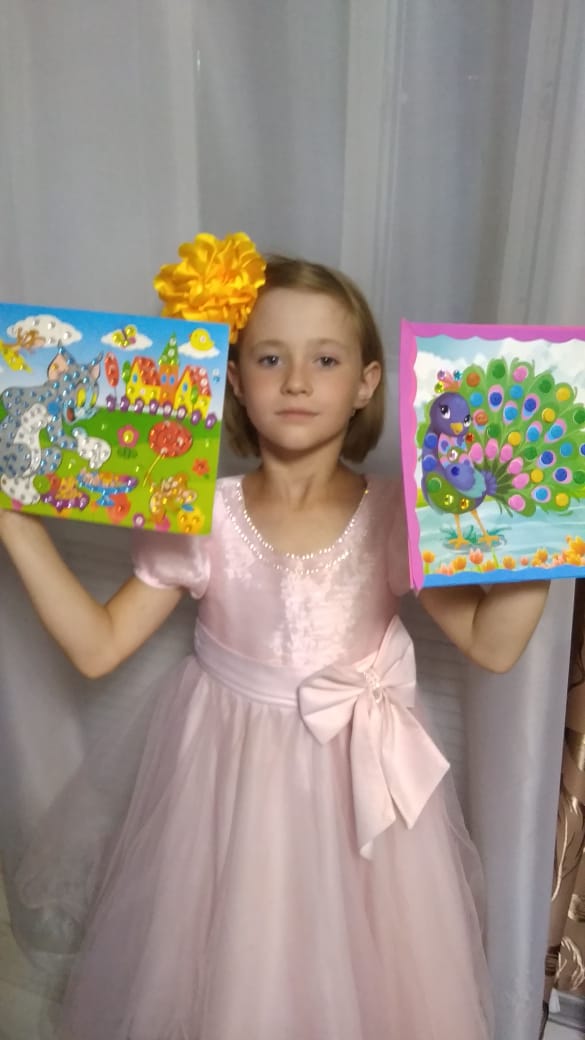 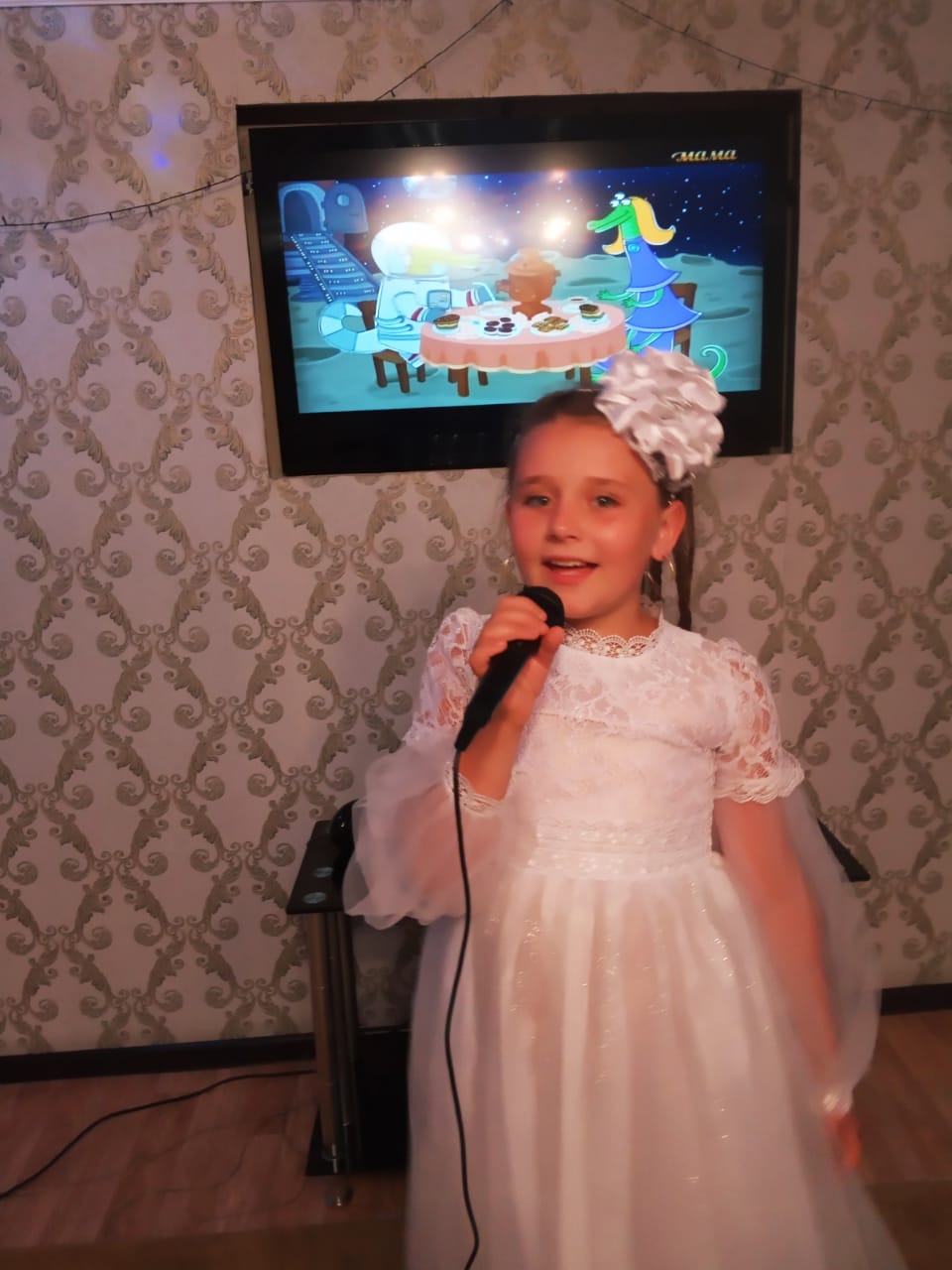 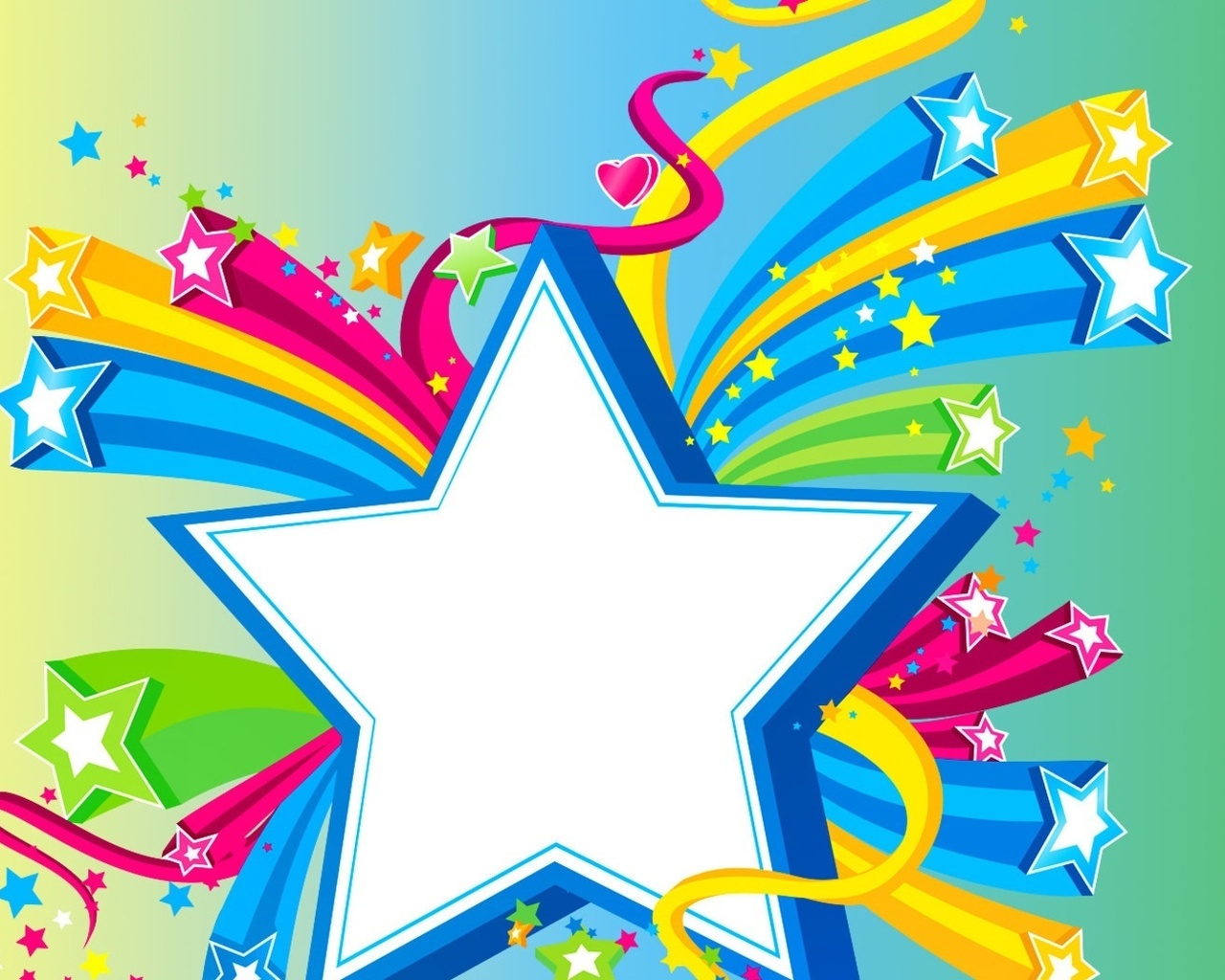 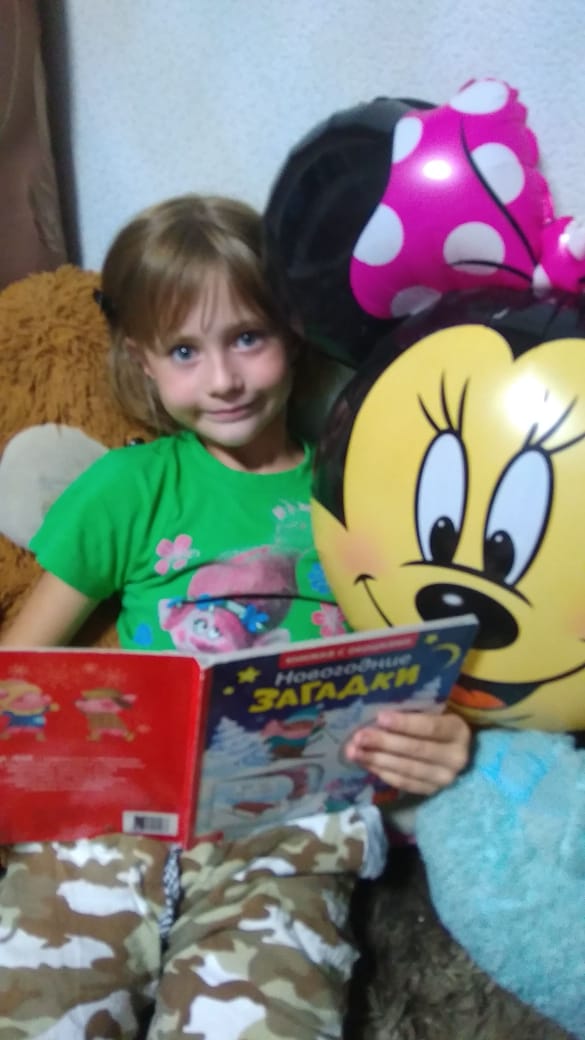 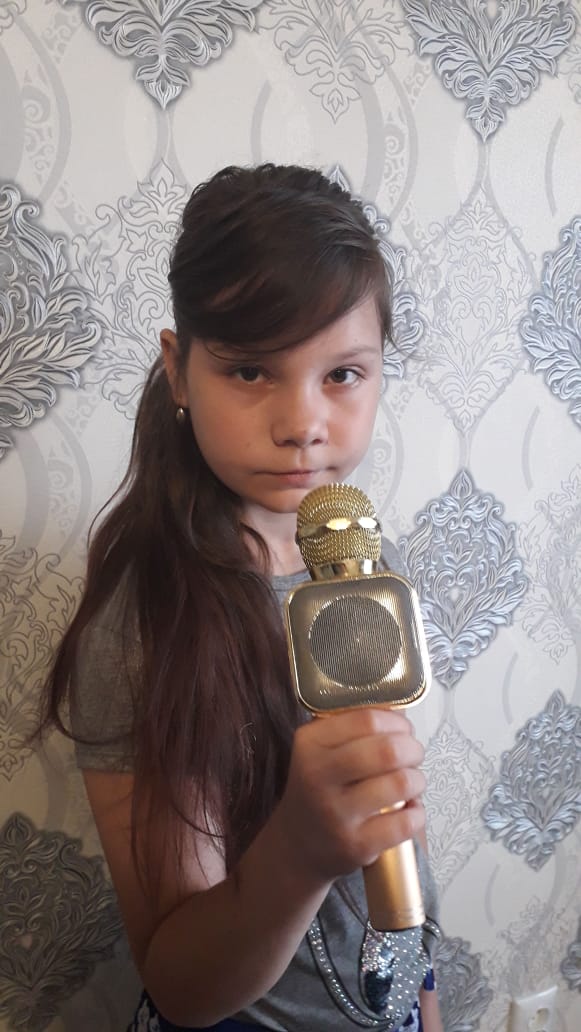 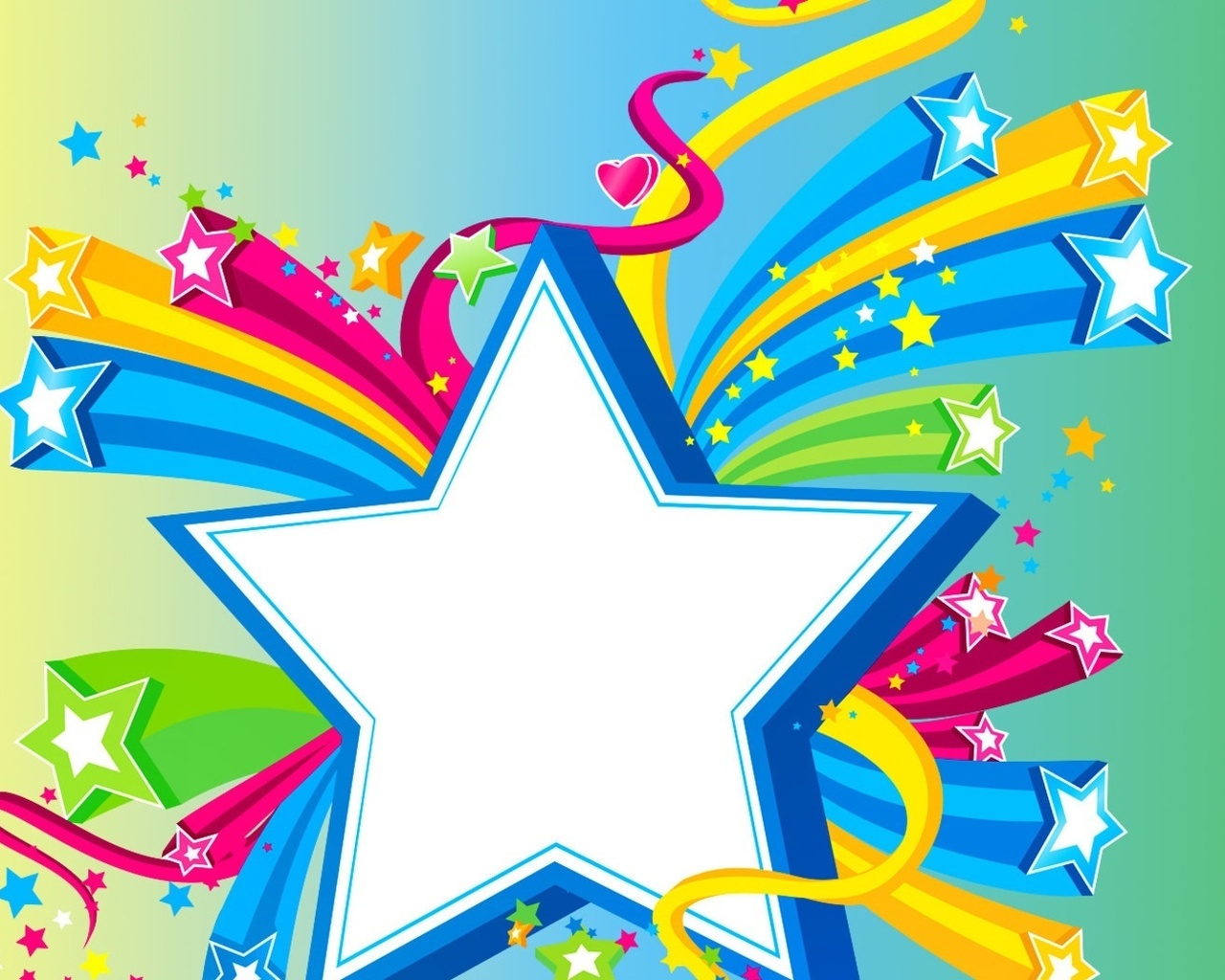 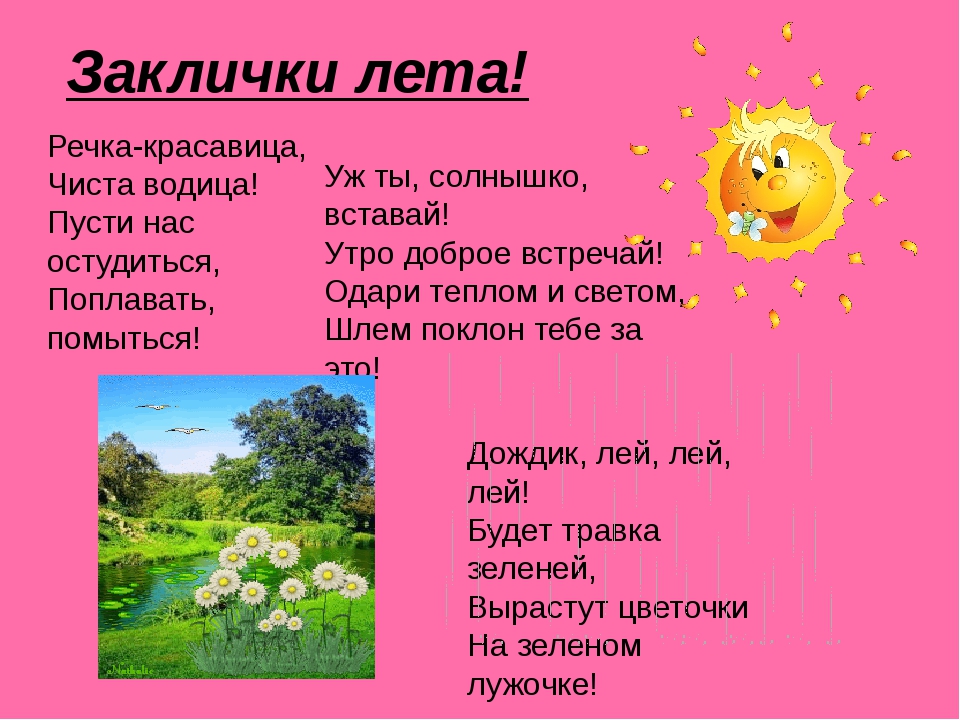 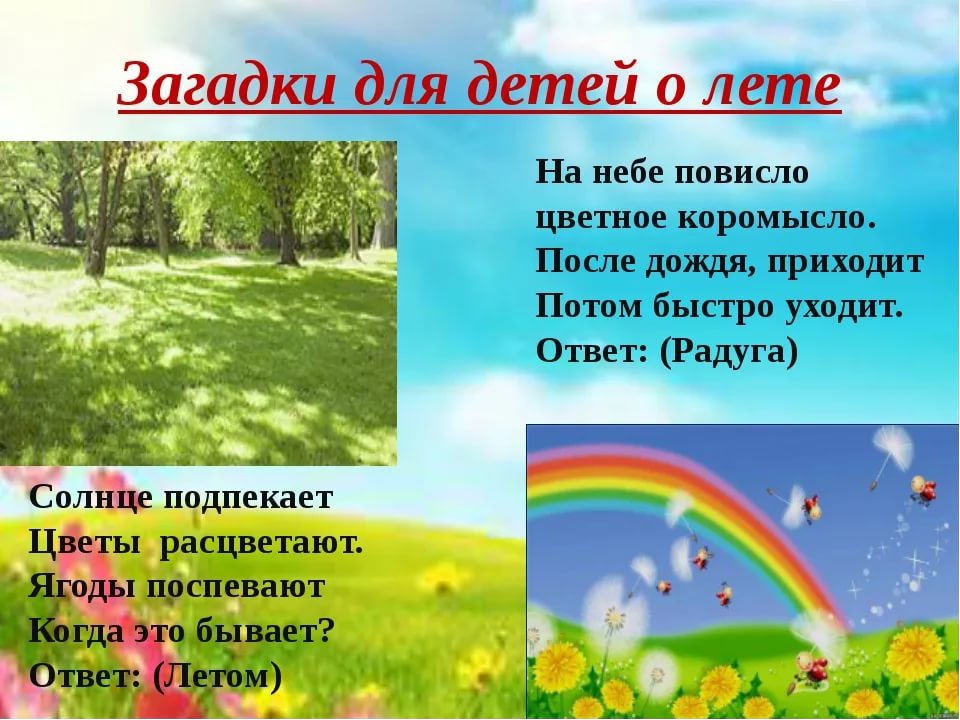 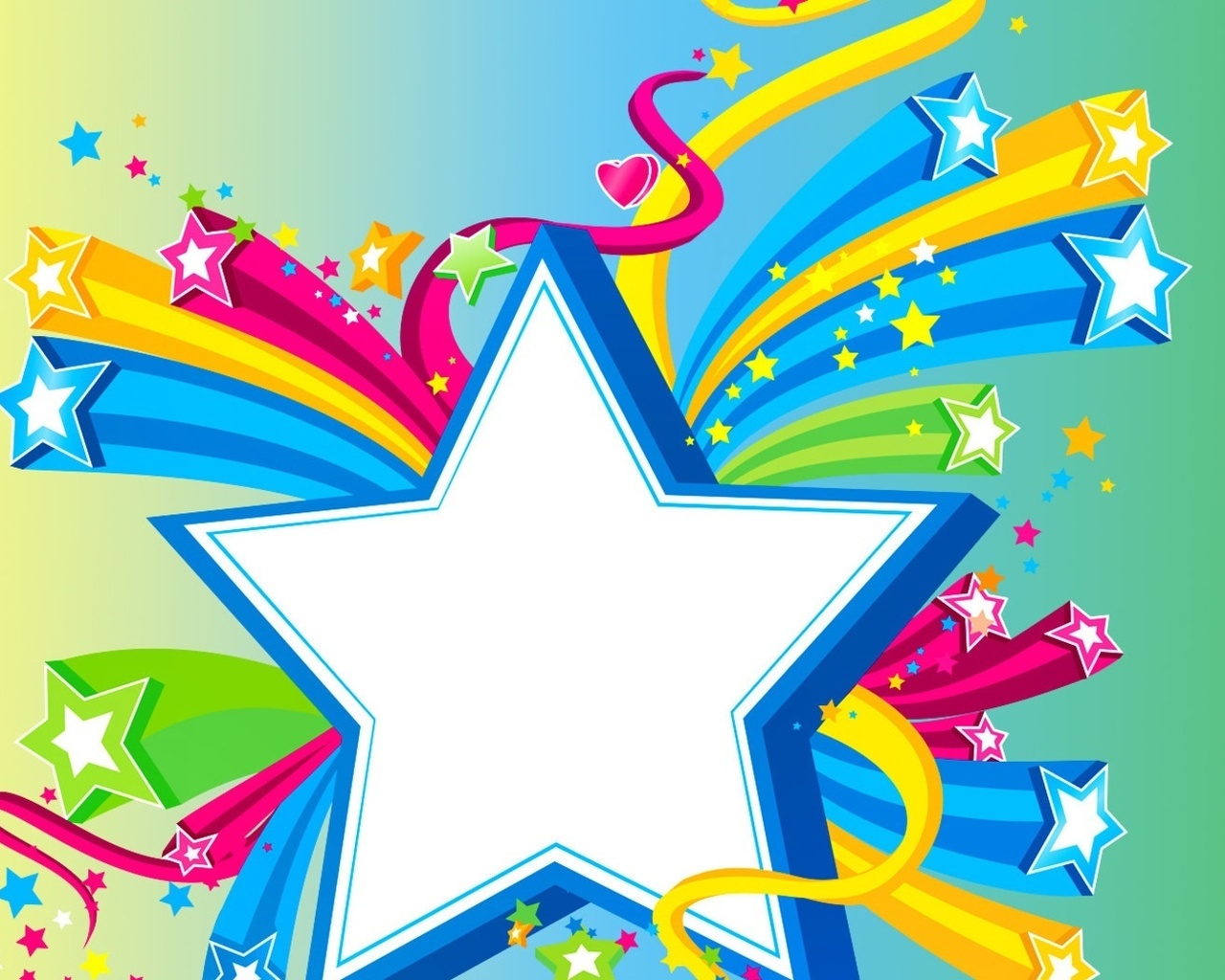 Мы пожелать хотим ребята,
Открыть свой собственный талант.
Занятие любимым делом
Вам много пользы принесёт.
Пусть Вы не станете известным
На всю огромную страну,
Но в жизни может пригодиться
Умение искать, творить, дерзать.